Лагкуев Маирбек Ибрагимович
Практика РОП: опыт компании «Балтика» в организации раздельного сбора отходов
Компания «Балтика» сегодня
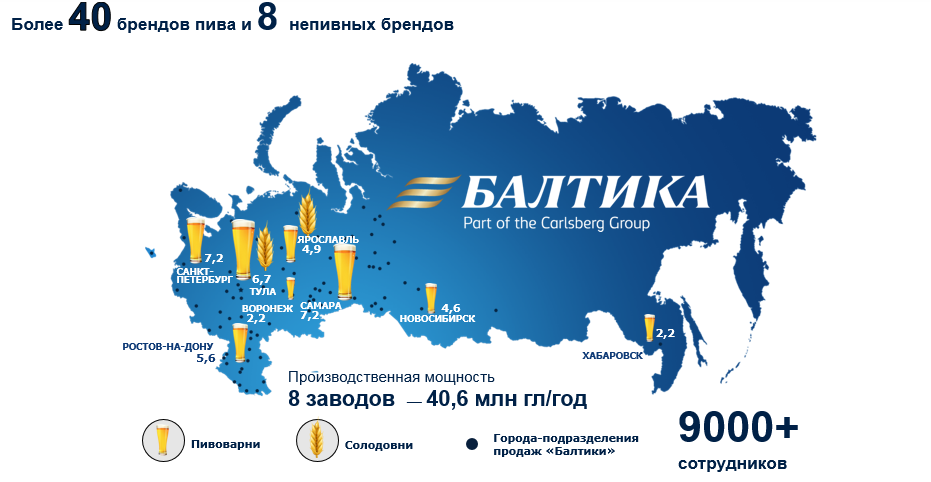 Целевые показатели программы устойчивого развития Carlsberg Group по снижению углеродного следа
2030
0% выбросов углерода на наших пивоварнях
30% сокращение углеродного следа готовой продукции
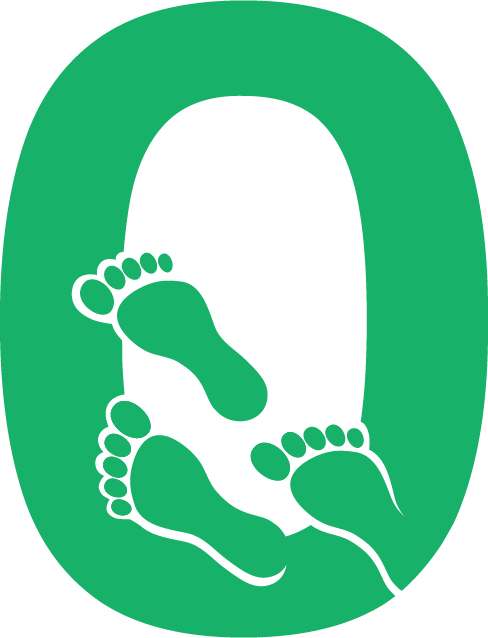 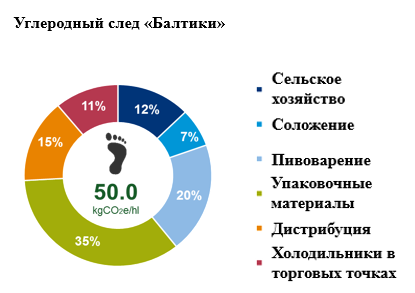 «Балтика» реализует РОП через сотрудничество с отраслевыми операторами и инвестиции в инфраструктуру для раздельного сбора отходов
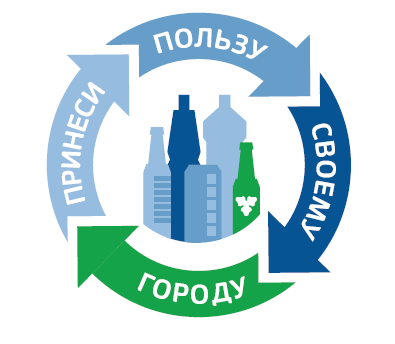 Организован раздельный сбор на заводах «Балтики»
С 2013 года компания вместе с партнерами 
реализует проект «Принеси пользу своему городу»
20 городов
2 500 контейнеров
40 млн инвестиции в проект (на конец 2017 г.)
Работа с вторсырьем в рамках проекта «Балтики»
Морфология сбора*
Источники сбора

Дистрибьюторы
Торговые точки
ТСЖ/УК
Полигоны
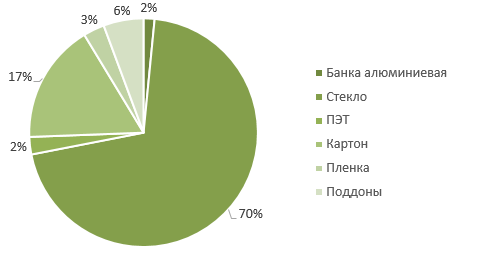 *процент от общего объема отходов, собранных в 2017 г. в рамках проекта компании «Балтика»
«Балтика» планирует развивать проект по раздельному сбору отходов
50 млн рублей инвестиции в 2018 г.

Увеличение парка контейнеров

Покупка линий по сортировке отходов и переработке ПЭТ, пунктов приема вторсырья, фандоматов

Мероприятия по развитию культуры раздельного сбора отходов
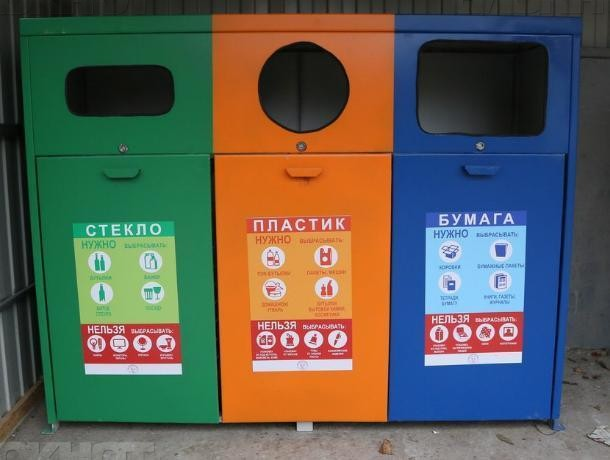 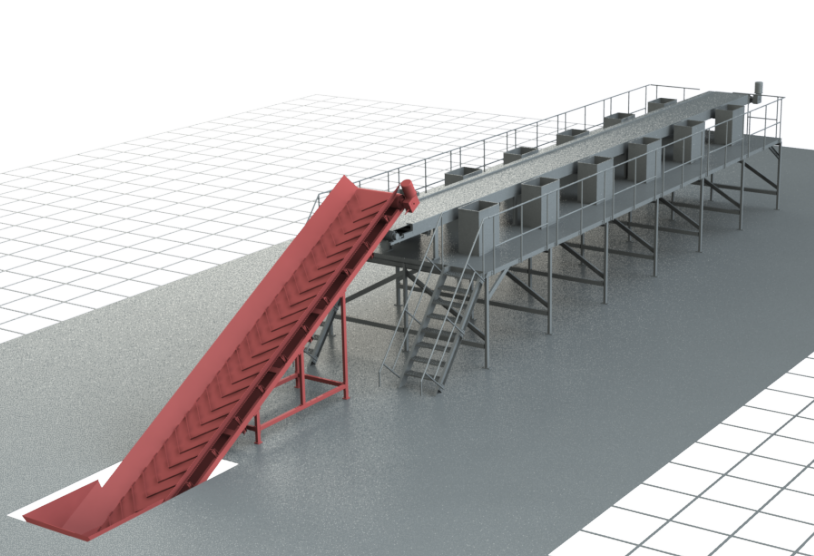 Факторы развития системы раздельного сбора и переработки
предсказуемость регулирования сферы обращения с отходами;
сохранение текущих ставок экосбора;
поддержка на законодательном уровне раздельного сбора при ЖКХ;
закрепление на законодательном уровне ответственности органов власти и региональных операторов за осуществление раздельного сбора отходов;
- наличие механизма учета инвестиций, вложенных производителем в раздельный сбор и переработку, в счет экологического сбора.